ГБДОУ детский сад № 67
 «Волшебник» комбинированного вида
Красносельского района
« Мамин день 8 марта»
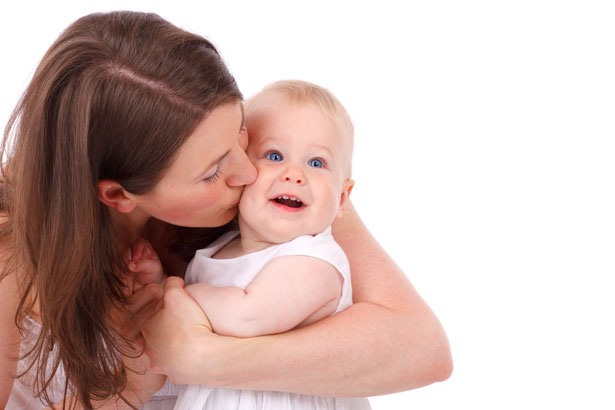 Составила: Жук А.И. 
воспитатель группы № 10.
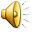 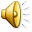 Санкт-Петербург2016
Началова Надежда, 6 лет
МАМИН ДЕНЬДень весенний,Суетливый,День весёлыйИ красивый -Это мамин день.День торжественный,Парадный,День подарочный,Наградный -Это мамин день!День взволнованный,Прилежный,День цветочный,Добрый, нежный -Это мамин день!Михаил Садовский
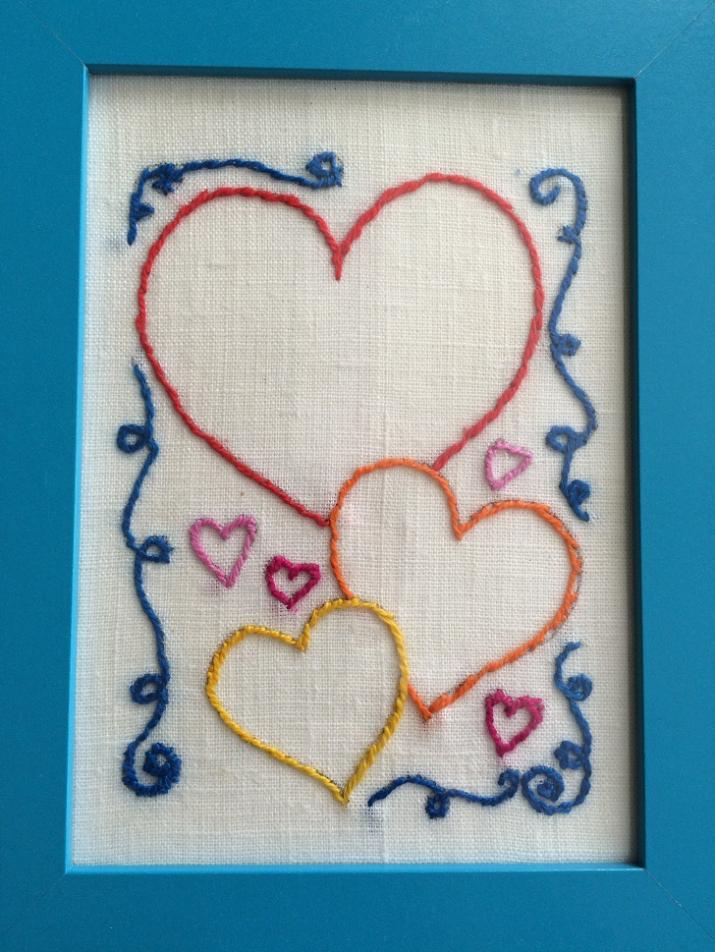 Михайлова Кристина, 6 лет
Для мамыСказал мне папа: «Мила,А ты не позабыла?У мамы праздник!» — «Знаю!Платочек вышиваюС каемкою, с цветами —Своей любимой маме».Г. Бойко
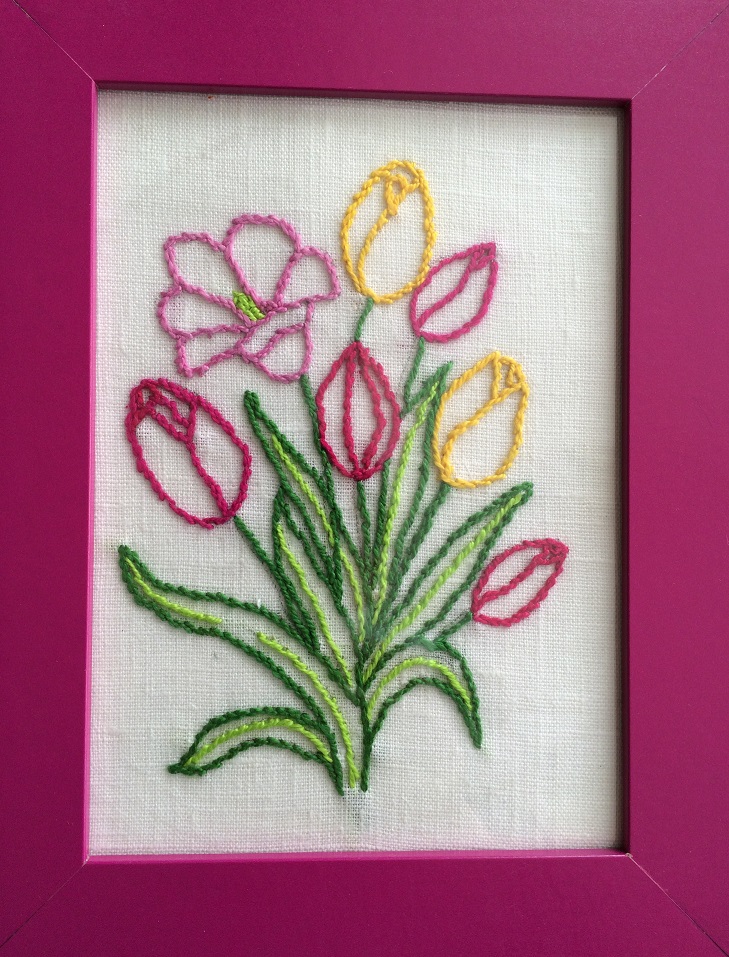 Караев Назар, 6 лет
В День восьмого мартаМамочке любимойПодарю я солнцаЛучик златогривый!Пусть коснется лучикМаминой головки,Поцелует в щечкуНежно и неловко!Через тучки прямоЛучик мой игривыйОбогреет мамуЗолотистой гривой,Глазки защекочет,Весело играясь,И проснется мама,Солнцу улыбаясь!Наталья Майданик
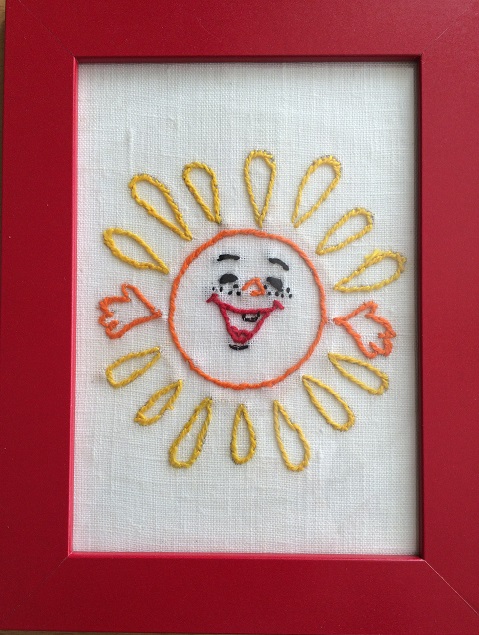 Мамонтова лера, 6 лет
Мамин деньВсе хожу, все думаю, смотрю:«Что ж я завтра маме подарю?Может, куклу? Может быть, конфет?»Нет!Вот тебе, родная, в твой денекАленький цветочек-огонек!Елена Благинина
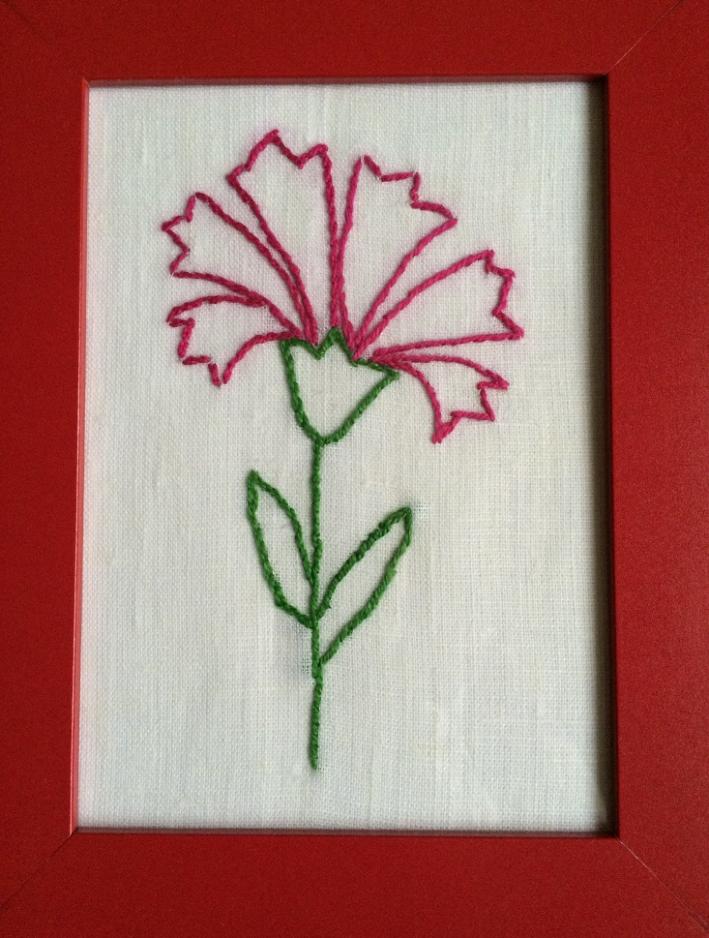 УЛЫБКА МАМЫНичего милее нетМаминой улыбки -Словно вспыхнет солнца свет,Мрак развеет зыбкий!Словно хвостиком блеснет,Золотая рыбка -Радость сердцу принесетМамина улыбка! Татьяна Шорыгина
Зудилов Глеб, 6 лет
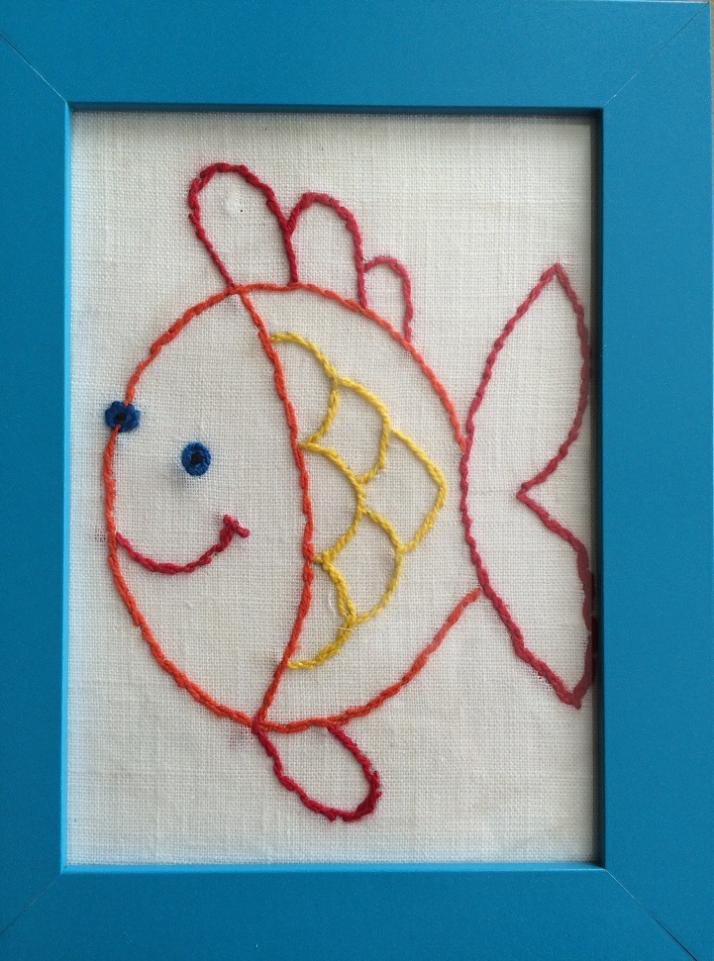 Антонов дима, 6 лет
Букет мамеПодарок мамочке готов- Большой-большой букет цветов. Я вышивал его полдня..... Ну, поцелуй скорей меня.Андрей Усачев
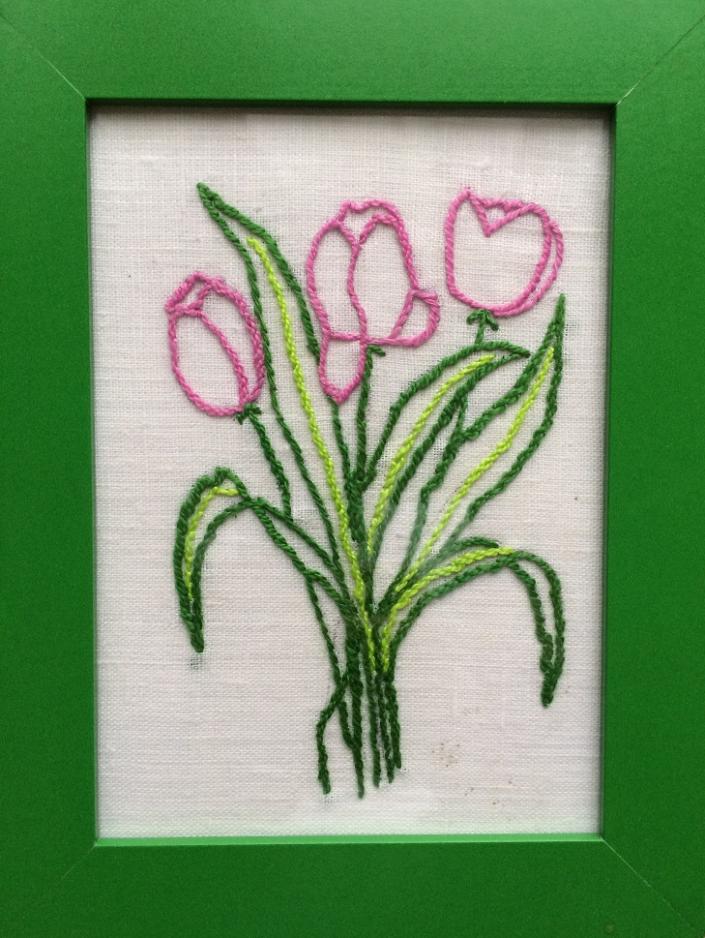 Шанковяк Меланья, 6 лет
Мамочке – подарочкиЯ любимой мамочкеПодарю подарочки: Вышью ей платочек. Как живой, цветочек! Чисто уберу в квартире – И нигде не будет пыли.Вкусный испеку пирог С яблочным вареньем... Только мама на порог – Тут и поздравления! Ты мамуленька моя, Поздравляю я тебя: С этим праздником,С весной, С первыми цветочкамиИ с хорошей дочкой.Дарья Саликова
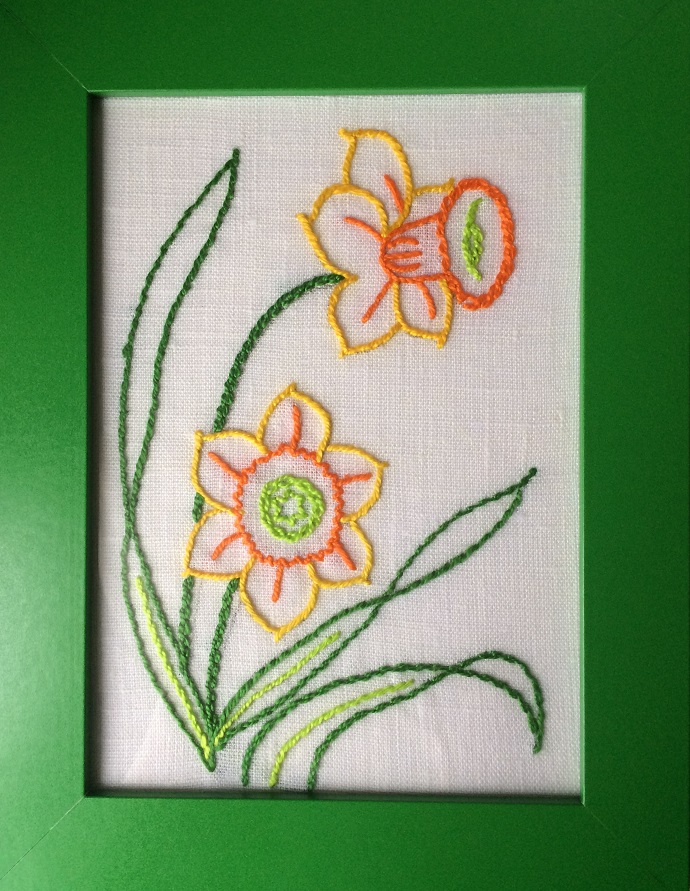 Гизатулова Рената, 6 лет
Моя мамаОбойди весь мир вокруг,Только знай заранее:Не найдешь теплее рукИ нежнее маминых.Не найдешь на свете глазЛасковей и строже.Мама каждому из насВсех людей дороже.Сто путей, дорог вокругОбойди по свету:Мама — самый лучший друг,Лучше мамы — нету!П. Синявский
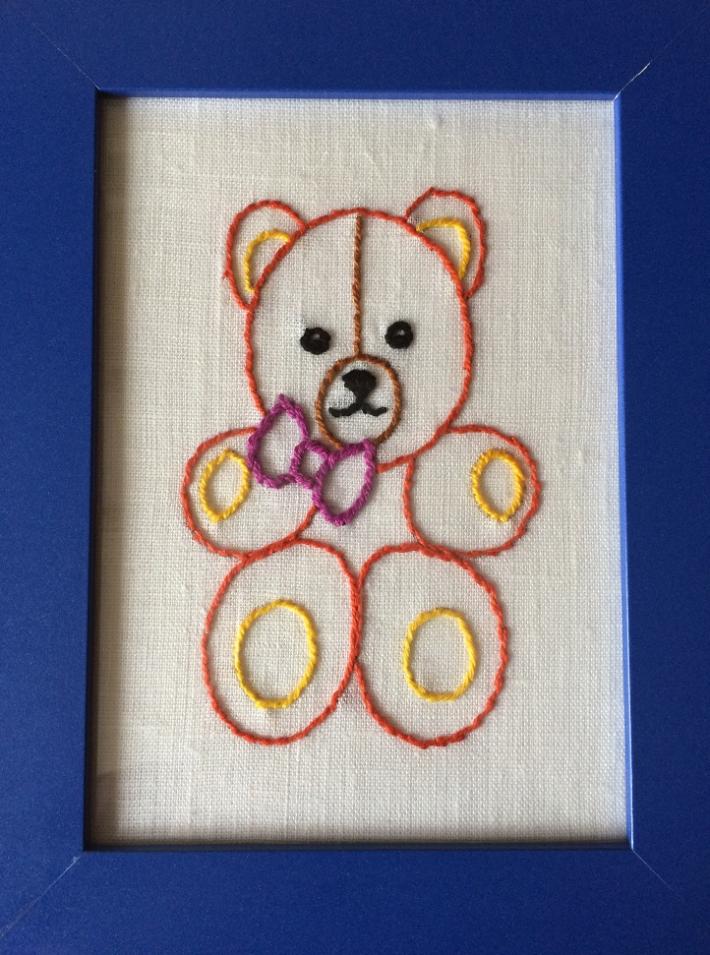 Кирпу Максим, 6 лет
Дорогая наша мамаМамин день! Мамин день!Платье лучшее надень!Утром встань пораньше,В доме прибери,Что-нибудь хорошееМаме подари.Ольга Высотская
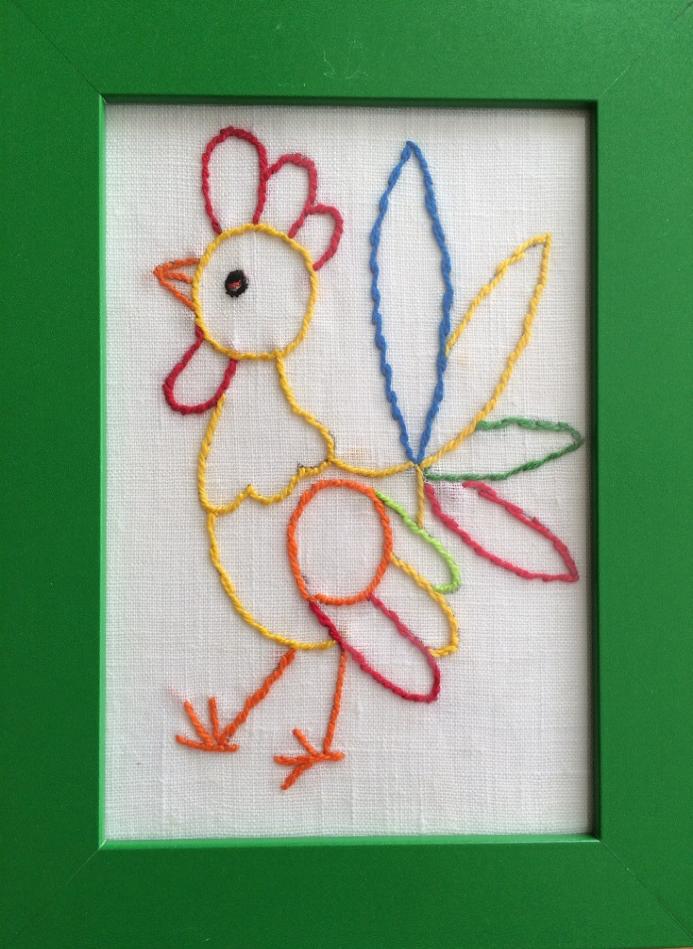 Ошарин ярослав, 6 лет
Салфетка для мамыМаме подарю салфетку, Край украшу бахромой, На салфетке вышью чайку И кораблик голубой.Татьяна Шорыгина
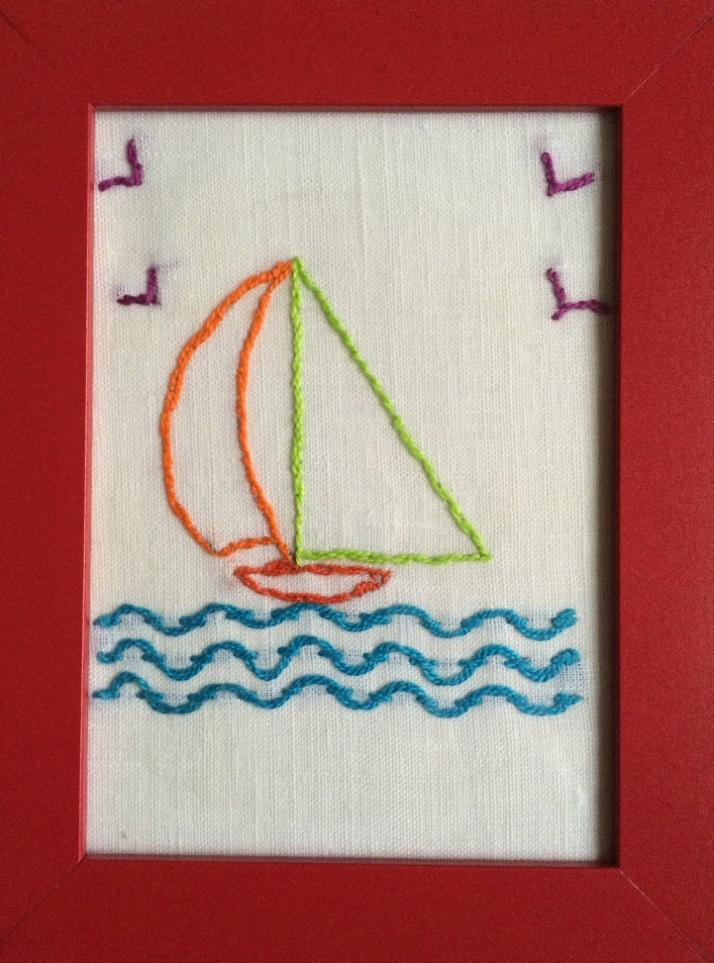 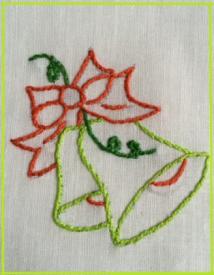 С праздником бабушки, мамы, сестрёнки,Тети, подружки и просто девчонки!Я вам желаю всегда быть счастливыми,Сильными, добрыми, очень красивыми!Солнышко пусть вам всегда улыбается!Ваши мечты пусть скорее сбываются!Но а себе я хочу пожелать:Радовать вас и во всем помогать!Марина Дружинина
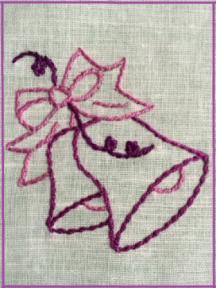 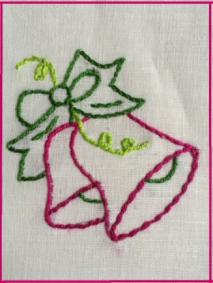 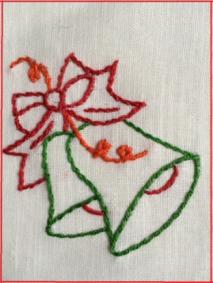